«Пальчиковые игры как средство развития речи у детей раннего  дошкольного возраста»
Подготовила: Соловьёва Галина Ивановна,
воспитатель МБДОУ «Детский сад № 7
«Сказка»
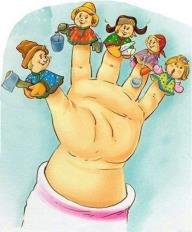 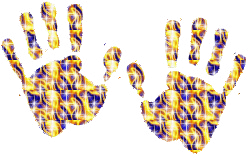 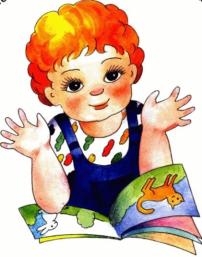 «Ум ребенка находится на кончиках его пальцев». В.А. Сухомлинский
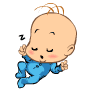 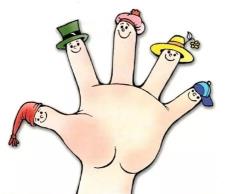 Пальчиковые игры — это общепринятое название занятий на развитие 
      мелкой моторики у детей.

Как правило, пальчиковые игры сопровождаются рифмованными историями или сказками, чтобы занятие было интересно ребёнку.

Связь пальцевой моторики и речевой функции была подтверждена исследователями Института физиологии детей и подростков.
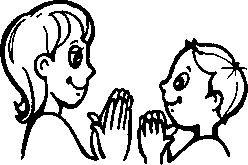 Значение пальчиковых игр:
Пальчиковые игры развивают мелкую моторику, что 
стимулирует развитие речевых центров. Развитие мелкой моторики 
готовит руки ребёнка к разнообразным действиям в будущем: 
рисованию, письму, различным манипуляциям с предметами и т. д.

Занятия пальчиковыми играми способствуют расширению словарного 
запаса, а если стихотворение не проговаривать, а напевать — то и музыкального слуха.

Занятия пальчиковыми играми помогают достичь тесного контакта, в 
    том числе и тактильного, между взрослым и ребёнком, что 
положительно сказывается на дальнейших отношениях между ними и, наконец, такие занятия, как правило, очень нравятся малышам.
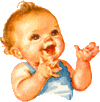 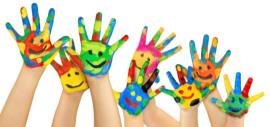 Цель: Развитие тонких движений пальцев рук, развитие речи детей раннего  дошкольного возраста.
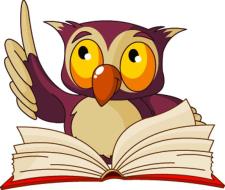 Задачи:
Развивать мелкую мускулатуру пальцев руки, точную координацию движений.
Совершенствовать зрительно–двигательную координацию и ориентировку в микропространстве.
Совершенствовать умение детей учитывать сенсорные свойства предметов в различных видах деятельности: пальчиковые игры с предметами, изобразительной, конструктивной.
Совершенствовать умение подражать взрослому, понимать смысл речи.
Совершенствовать произвольное внимание, зрительную память, аналитическое восприятие речи.
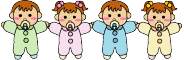 Виды пальчиковых игр:
Пальчиковые игры, включающие самомассаж пальцев и кистей рук
Здесь применяются традиционные массажные движения - растирание, 
разминание, 
пощипывание,
 надавливание.

Театр в руке
 Развивают память и внимание, повышают общий тонус, снимают эмоциональное напряжение.
Игры-манипуляции
развивают воображение, 
когда ребенок в каждом
 пальчике видит 
определенный образ.
 
Сюжетные пальчиковые упражнения
Позволяют детям изображать предметы мебели
 и транспорта,
 птиц, домашних и диких 
животных,
 деревья, насекомых.

Пальчиковые 
упражнения кинезиологические (гимнастика мозга)
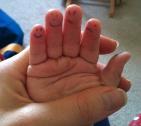 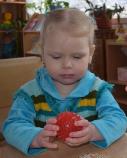 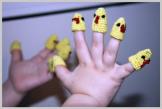 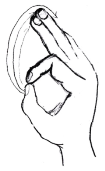 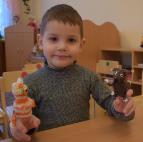 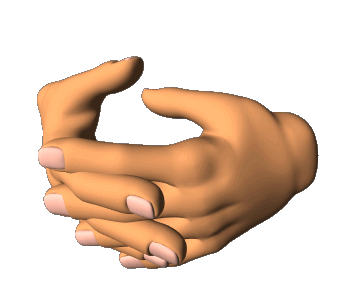 Использование пальчиковых игр в период адаптации детей раннего возраста к условиям дошкольного учреждения.
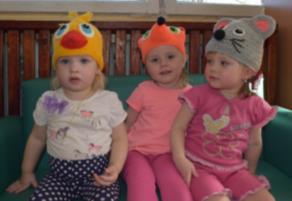 Пальчиковые игры позволяют наладить доверительные отношения между взрослым и ребенком;
Помогают  детям преодолеть стрессовые ситуации, связанные с протеканием процесса адаптации;
Пальчиковые игры дарят малышам минуты радости,  вызвают у них  положительное отношение к детскому саду.
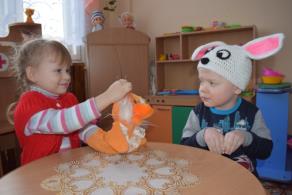 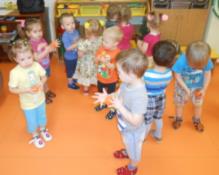 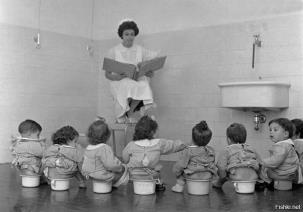 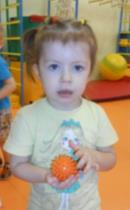 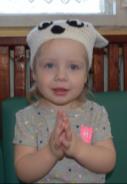 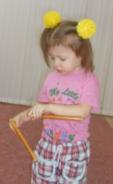 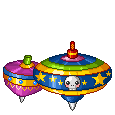 Правила разучивания пальчиковых игр.
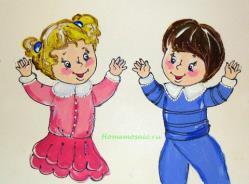 Этапы разучивания игр:1. Взрослый сначала показывает игру малышу сам.2. Взрослый показывает игру, манипулируя пальцами и ручкой ребёнка.3. Взрослый и ребёнок выполняют движения одновременно,взрослый проговаривает текст.4. Ребёнок выполняет движения с необходимой помощьювзрослого, который произносит текст.5. Ребёнок выполняет движения и проговаривает текст, а взрослый подсказывает и помогает.
Рекомендации:• Не проводите игру холодными руками. Руки можно согреть в тёплой воде или растерев ладони.• Если в новой игре имеются не знакомые малышам персонажи или понятия, сначала расскажите о них, используя картинки или игрушки.• Пальчиковые игры с детьми до 1.5 лет проводите как показ или как пассивную гимнастику руки и пальцев ребёнка.• Детям старше 1.5 лет можно время от времени предлагать выполнить движения вместе.• Если сюжет игры позволяет, можно «бегать» пальчиками по руке или спине ребёнка, щекотать, гладить и др.• Используйте максимально выразительную мимику.• Делайте в подходящих местах паузы, говорите то тише, то громче, определите, где можно говорить очень медленно, повторяйте, где возможно, движения без текста.• Выбрав две-три игры, постепенно заменяйте их новыми.• Проводите занятия весело, «не замечайте», если малыш на первых порах 
делает что-то неправильно, поощряйте успехи.
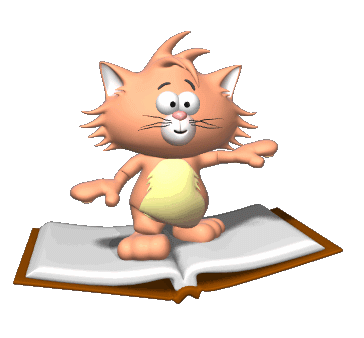 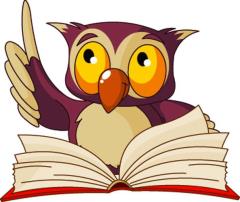 "Лэпбук" (lapbook) значит "наколенная книга" (lap - колени, book - книга). Лэпбук - тематическая или интерактивная папка, то есть самодельная бумажная книжка с кармашками, дверками, окошками, подвижными деталями, которая содержит весь накопленный материал по теме.
.
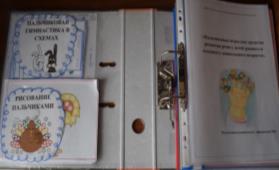 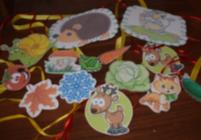 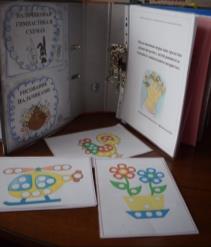 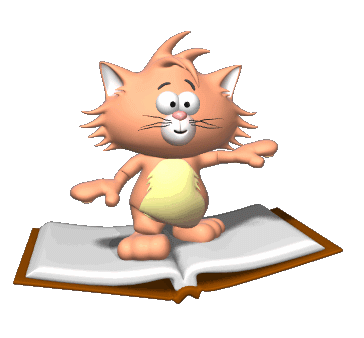 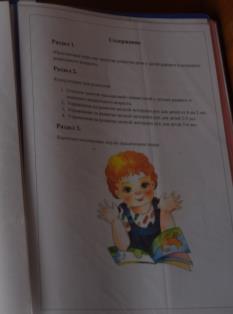 Разделы:
Теоретический материал о пальчиковых играх.
«Пальчиковые игры как средство развития речи у детей раннего и младшего дошкольного возраста».
Консультации для родителей.
«О пользе занятий пальчиковой гимнастикой с детьми раннего и младшего дошкольного возраста»;
Упражнения на развитие мелкой моторики рук для детей раннего и младшего дошкольного возраста»
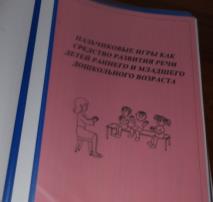 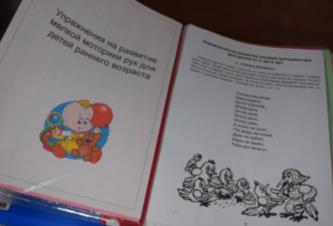 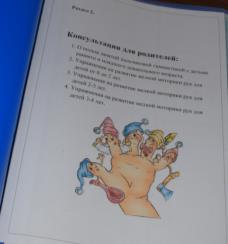 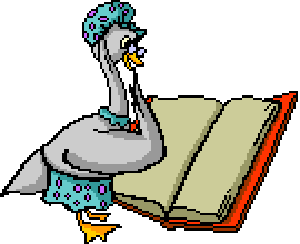 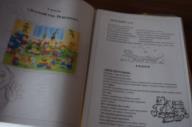 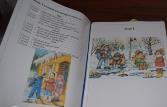 Картотека пальчиковых игр 
по лексическим темам.
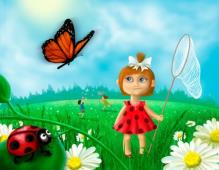 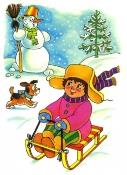 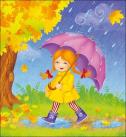 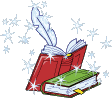 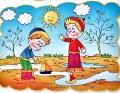 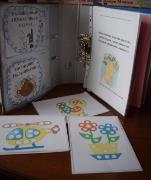 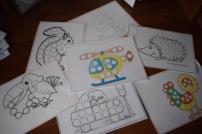 Приложения:
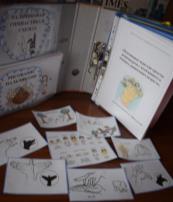 Шаблоны для рисования пальчиками;
Картотека пальчиковых игр в схемах;
Атрибуты для пальчиковых игр;
Пальчиковый театр;
Шнуровки.
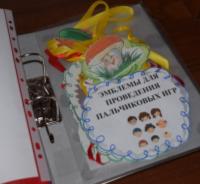 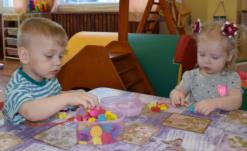 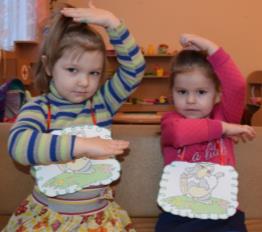 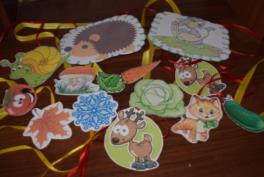 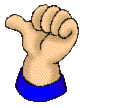 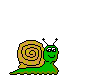 «Улитка»
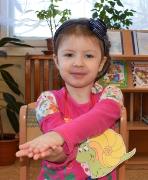 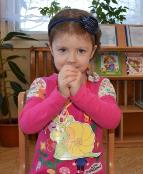 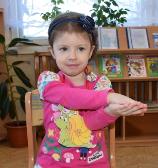 7.Сдобные лепешки
1.Улитка, улитка,
4.Дам кусок пирога
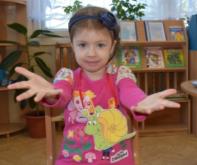 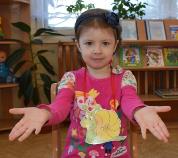 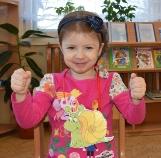 8.покажи
2.покажи
5.пышки
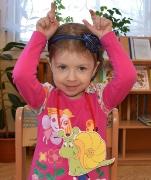 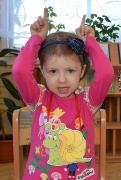 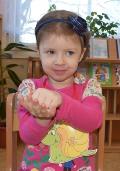 9.рожки.
3.рога
6.ватрушки
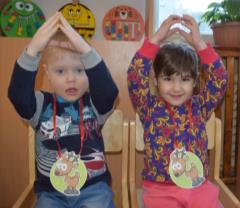 «Олень»
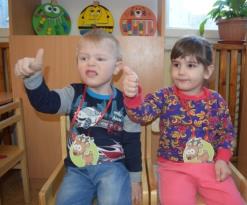 У оленя дом большой,
Он глядит в свое окошко.
Мимо заяц пробегал,
В дверь ему стучал.
«Тук-тук, дверь открой!
Там в лесу охотник злой!»
«Зайка, зайка, забегай,
Лапу мне давай!»
1.
4.
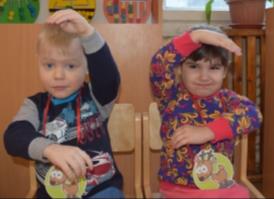 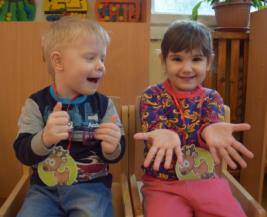 2.
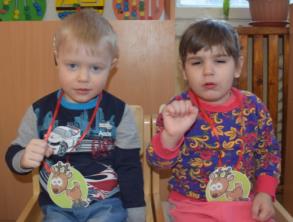 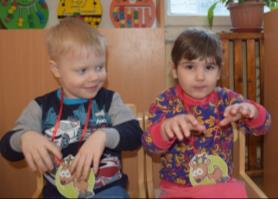 6.
5.
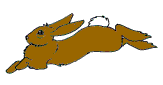 3.
«Надувала кошка шар»
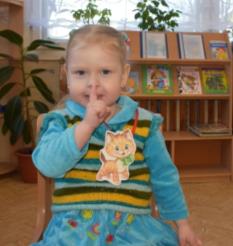 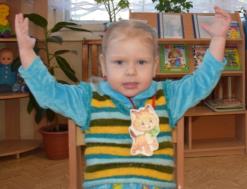 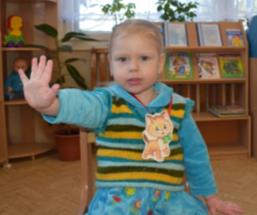 1.
Надувала кошка шар,
А котенок ей мешал.
Подошел и лапкой – топ!
А у кошки шарик – ХЛОП!
2.
3.
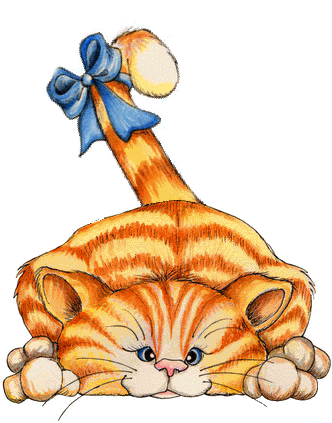 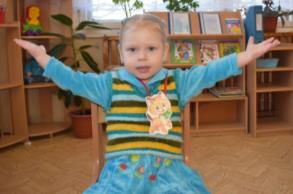 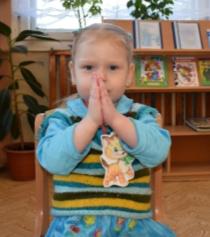 4.
5.
«МЫ ВО ДВОР ПОШЛИ ГУЛЯТЬ»
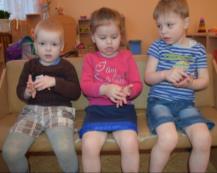 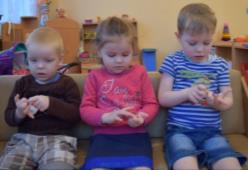 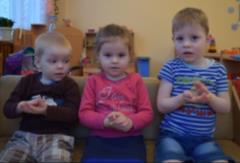 Раз, два, три, четыре, пять
Мы во двор пошли гулять.
Бабу снежную лепили,
Птичек крошками кормили,
Весело с горы катались, 
А потом в снегу валялись.
Все в снегу домой пришли,
Съели суп и спать легли.
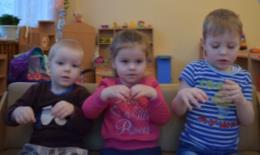 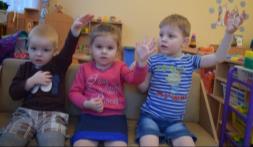 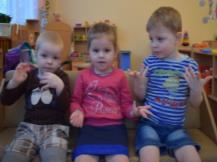 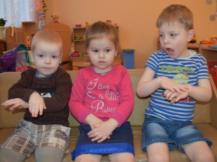 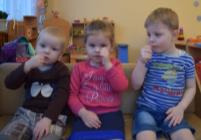 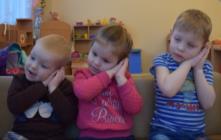 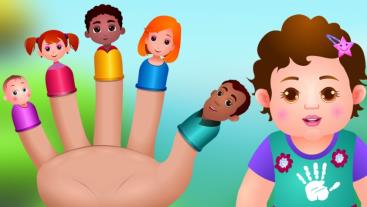 СПАСИБО ЗА ВНИМАНИЕ!
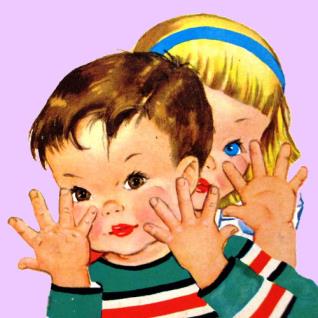 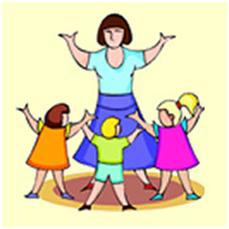 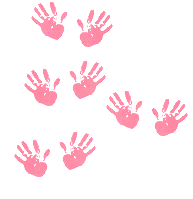